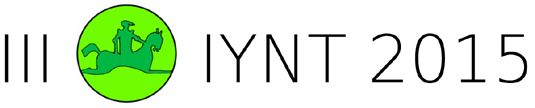 Serbian Team
Problem 15
Regional Center for Talented Youth Belgrade II
15.
Fly A fly can easily walk on a ceiling. How is this possible? Can one find such a ceiling that the fly would be unable to walk on?
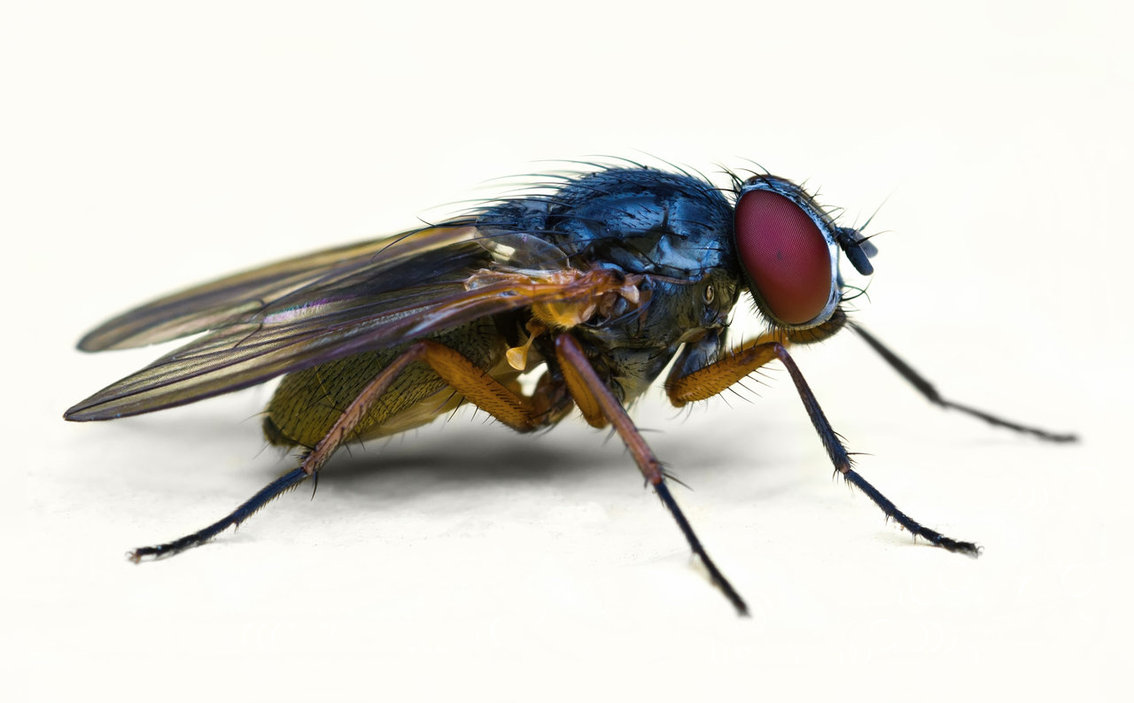 Stages
3. Sticking to the ceiling
1. Upper legs
2. Lower legs
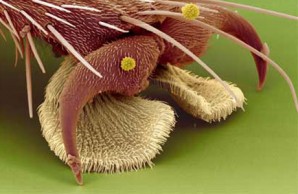 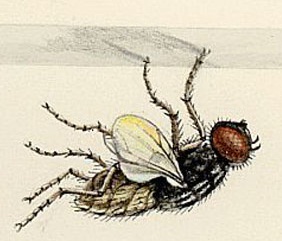 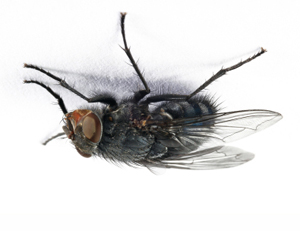 Can one find such a ceiling that the fly would be unable to walk on?
unable to walk on
To be kept stick to the ceiling
To fall off immediately
To be unable to stick to the ceiling
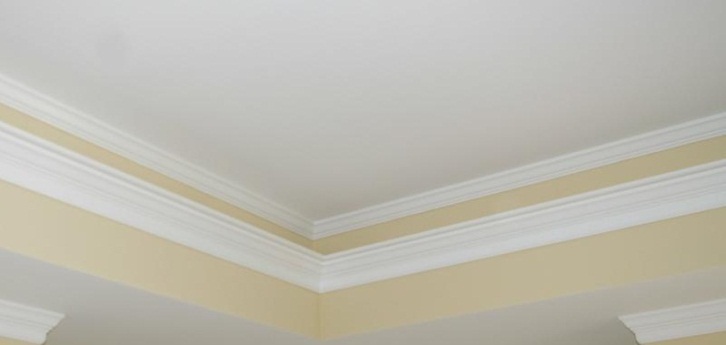 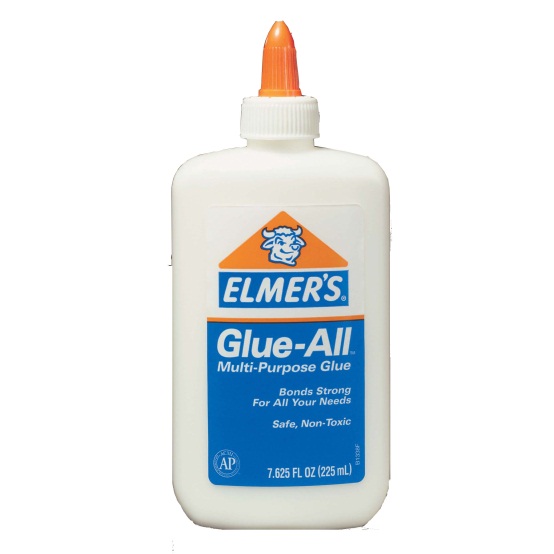 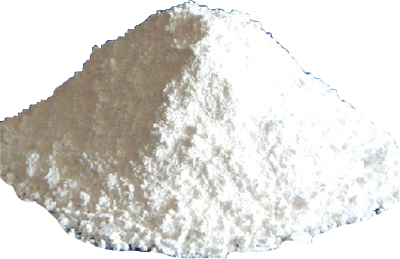 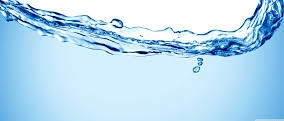 To be kept stick to the ceiling
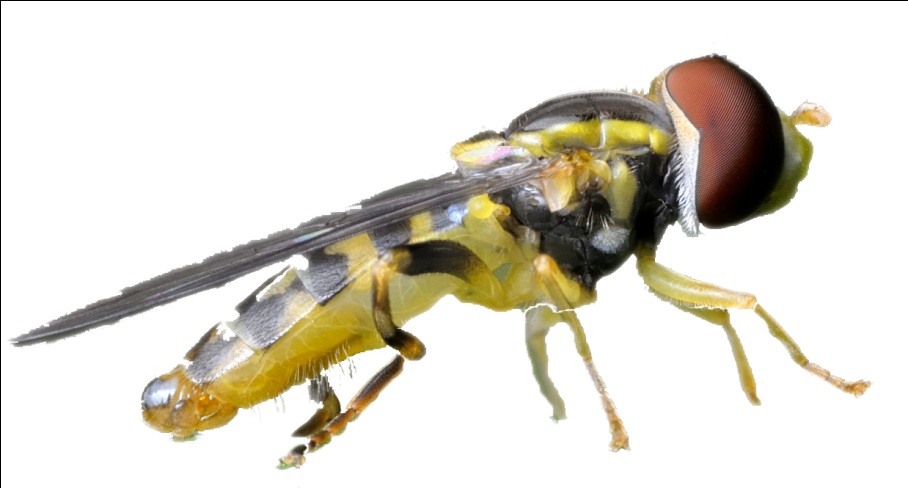 Glue would permanently keep the fly stick to it
To fall off immediately
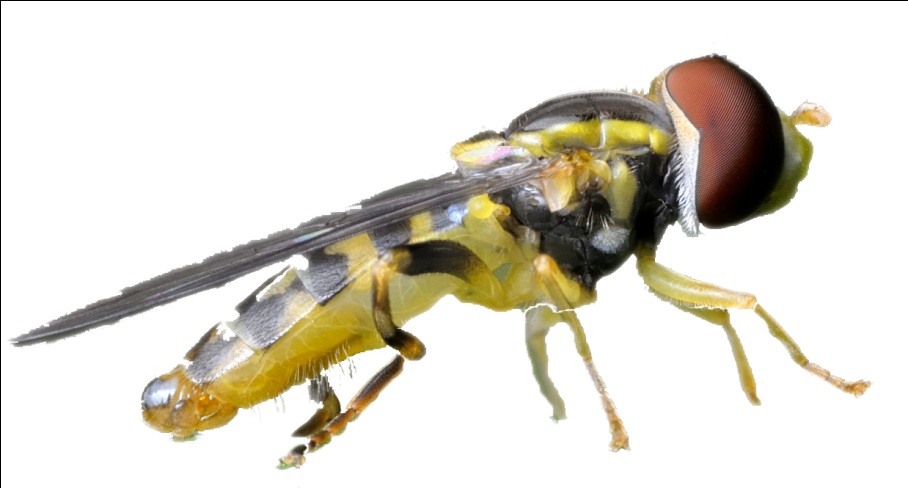 To be unable to stick to the ceiling
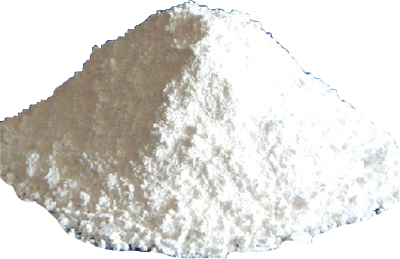 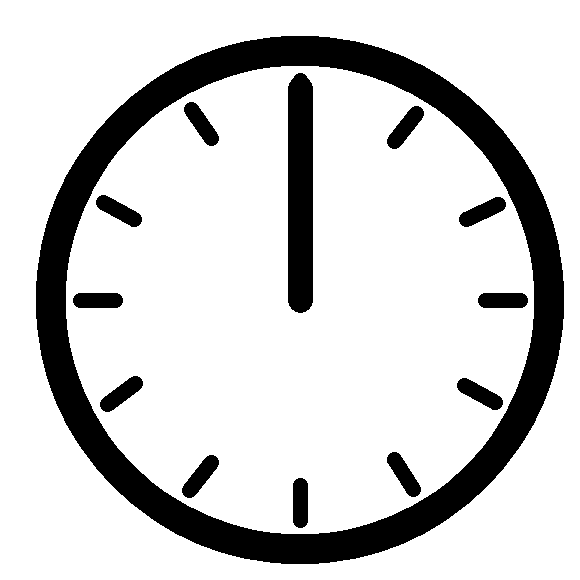 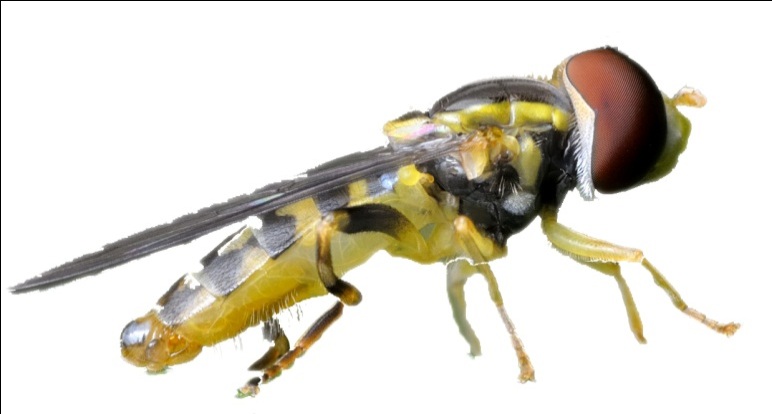 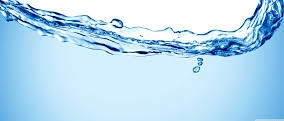 Thank you for your attention!